Basic Citizenship Interview Quiz
Review
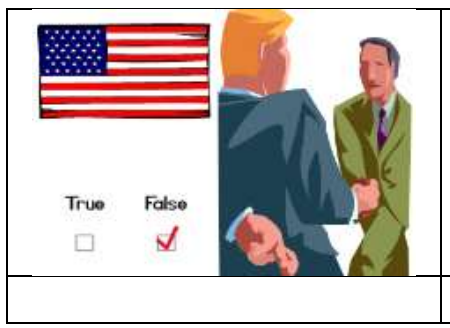 Claim to be a US citizen
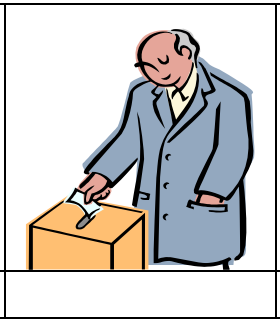 vote
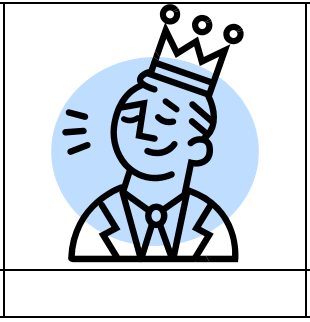 nobility
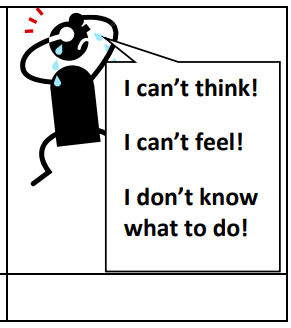 Legally incompetent
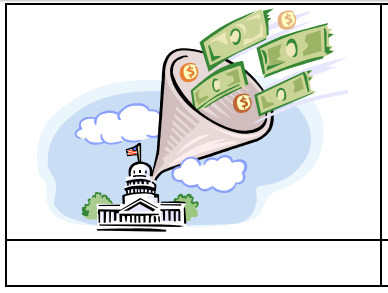 taxes
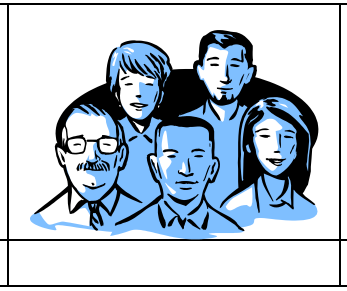 group
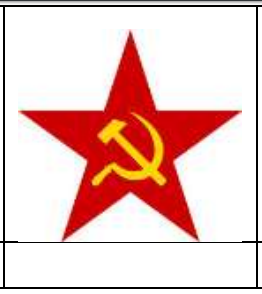 communist
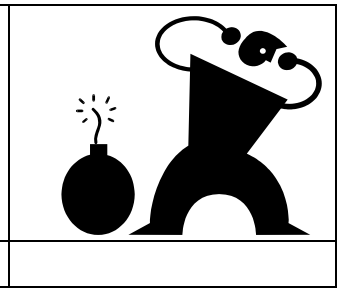 terrorist
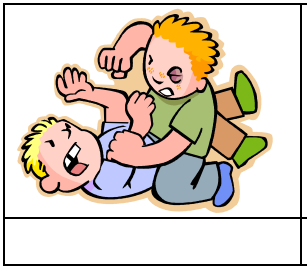 Hurt or kill
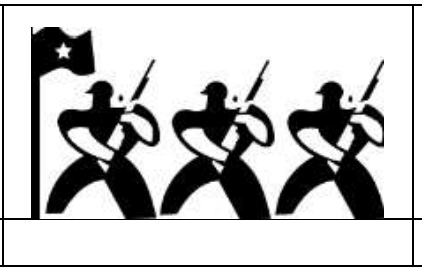 Military unit
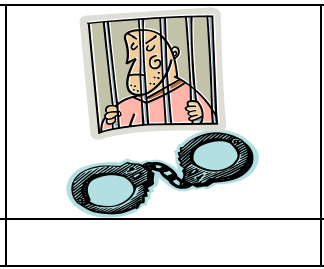 arrested
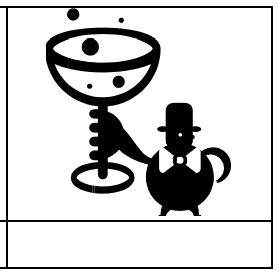 Habitual drunkard
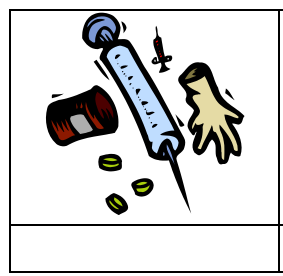 illegal drugs
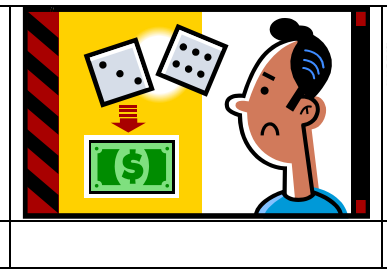 illegal gambling
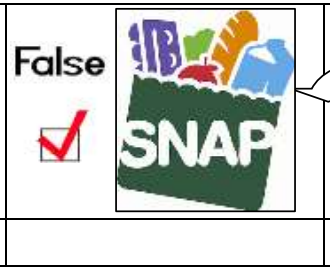 Lie to get benefits
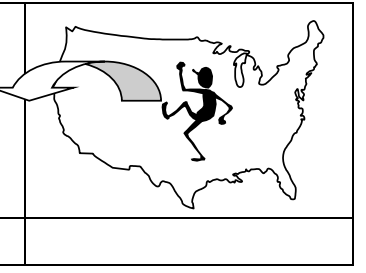 deported
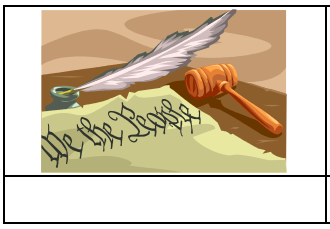 US Constitution
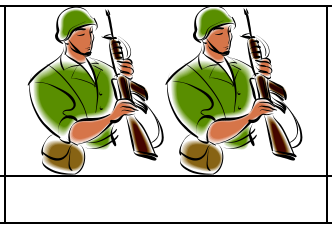 Bear arms
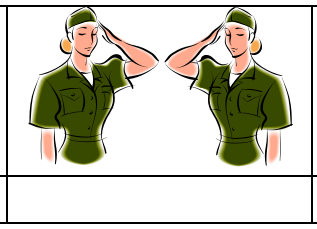 Non-combatant
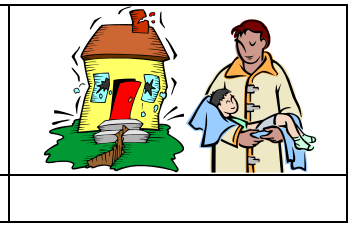 National emergency